L’IDENTITé à L’éPREUVE DE L’EXIL
Cynthia fiani
Psychologue clinicienne
LA FIGURE DE L’étranger, figure intemporelle
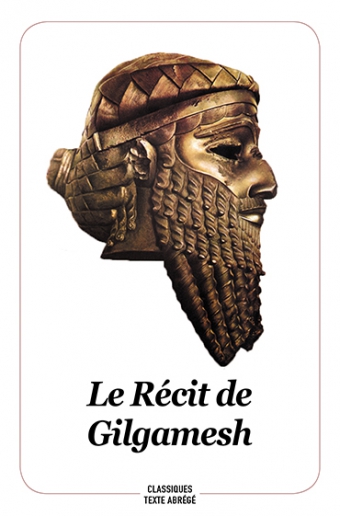 L’épopée de Gilgamesh, personnage de la mésopotamie antique
ULYSSE, LA FIGURE DE L’ERRANCE et du migrant contemporain
“Cyclope, tu me demandes mon nom illustre. Je te le dirai, et tu me feras le présent hospitalier que tu m’as promis. Mon nom est personne. Mon père et ma mère et tous mes compagnons me nomment personne.”” Homère, Odyssée, Chant IX, Traduction Leconte de Lisle (1893) modifiée
« Je vais donc te flétrir cette si jolie peau sur ces membres flexibles, faire tomber ces blonds cheveux de cette tête, te couvrir de haillons qui saisiront d’horreur les regards des humains ; j’éraillerai tes yeux, ces beaux yeux d’autrefois, afin qu’aux prétendants tu paraisses hideux. »
CLAIRE marinComment les ruptures nous transforment ?
“Rompre avec son ancienne vie, c’est changer de façon de voir mais c’est aussi changer de corps, de forme. C’est changer la modalité de notre présence, la tonalité de notre affirmation. La rupture implique une profonde mutation où le corps joue un rôle central. […]
Les douleurs de l’exil, la nostalgie sont une autre trace profondément ancrée de ces ruptures imposées par la guerre. L’homme qui revient au pays, le « home comer », a perdu le pays qu’il a quitté, est devenu un étranger. Sa étrangeté se dédouble. 
Partir c’est rompre deux fois, avec celui que l’on était et avec une certaine illusion, celle de se sentir à sa place quelque part. C’est renoncer à ce confort psychologique d’être légitime aux yeux des autres. 
Il nous faut supporter la déformation de notre identité, de notre existence. Nous devenons, dans cette déformation, des êtres monstrueux. Malgré nous. ”
Amin Maalouf  Les identités meurtrières
« Ceux qui paraissent les plus limpides sont souvent les plus traîtres. L’un de ces faux amis est justement « identité ». Nous croyons tous savoir ce que ce mot veut dire et nous continuons à lui faire confiance même quand insidieusement, il se met à dire le contraire. […] 
Mon identité c’est ce qui fait que je ne suis identique à aucune personne. »
QU’EST CE QUE L’IDENTIté ?
Le sentiment de la continuité d’être : 

Le miroir acoustique 

Le stade du miroir : C’est une expérience d’identification fondamentale au cours de laquelle l’enfant effectue la conquête de l’image de sa propre corps qui permettra la structuration du Je.

Les intéractions sociales
L’identité face à l’exil
- Lien traumatisme et mémoire 
« Le traumatisme entraine des troubles de la mémoire diversifiés et même opposés, à types d’hypermnésie et d’amnésie. » 
Giffard, Bénédicte, et Francis Eustache. « Neuropsychologie des traumatismes : comprendre, faire face, aider », Revue de neuropsychologie, vol. volume 11, no. 4, 2019, pp. 247-249.
L’identité face à l’exil
La culpabilité du survivant 

Le statut d’étranger 

L’identité de l’errance : le sujet cherche à reconstruire sa identité à travers des identifications dans le pays d’adoption afin de pouvoir appartenir. 

La double absence de A. Sayyad : C’est une double exclusion dans la mesure où appartenir entièrement à une culture, c’est s’exclure de l’autre culture ou être exclu par le regard des autres et vice versa.
AMIN MAALOUF lES DESORIENTés
« Je me suis toujours senti, partout un invité. Souvent accueilli à bras ouverts, parfois tout juste toléré, mais nulle part habitant de plein droit. Constamment dissemblable, mal ajusté, mon nom, mon regard, mon allure, mon accent, mes appartenances réelles ou supposées. Incurablement étranger. »
La maternité dans l’exil
- Il y a une crise identitaire lors de l’accès à la parentalité

- La maternité va faire vivre à la femme des réactivations de la perte et du deuil par les évènements cruciaux de l’accouchement et du sevrage.
GEORG GRODDECK LE LIVRE DU ÇA
« Enfanter c’est reconnaître sa propre mère à l’intérieur »
CAS CLINIQUE : kaya
Donald w. winnicott
« D’autres bébés torturés par ce type de défaillance maternelle relative, étudient les variations du visage maternel pour tenter de prévoir l’humeur de leur mère, tout comme nous scrutons le ciel pour deviner le temps qu’il va faire. »
Cas clinique : kaya
- C’est une identification aux soins qu’elle a connu qui pourront la situer dans une figure maternelle, capable d’apporter, à son tour,  les soins suffisamment bons à son enfant.
LAPSUS DE MILA A EMILA
En arabe : 
Em-mila = La mère de Mila en arabe 

En français : 
Aime-mila = Injonction
J.-B. PONTALIS ELLES
« Elle s’approche de la mère qu’elle aspire en silence à devenir. »
L’IDENTITé doublevsl’identité errante
LA DOUBLE IDENTITé
À travers le regard de Zeina ABIRACHED dans LE PIANO ORIENTAL
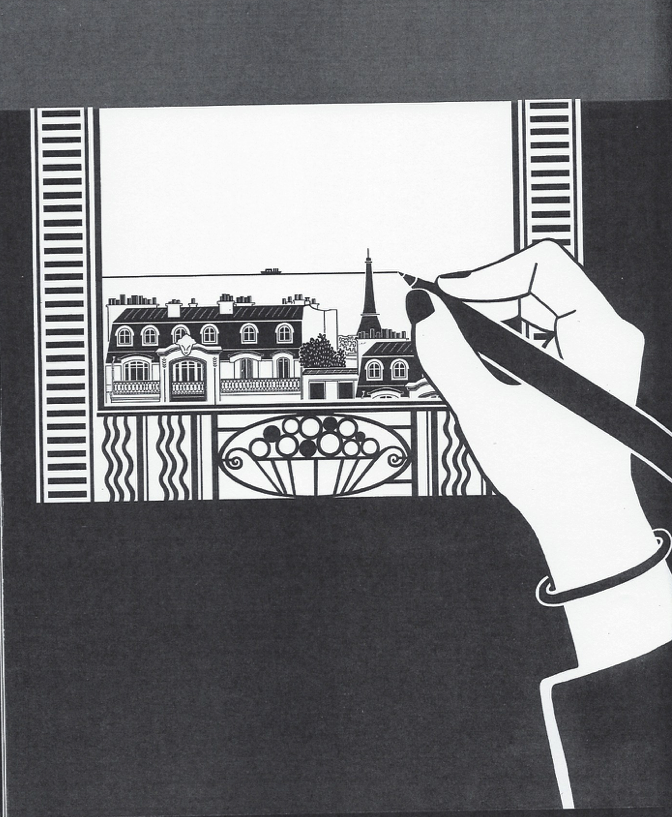 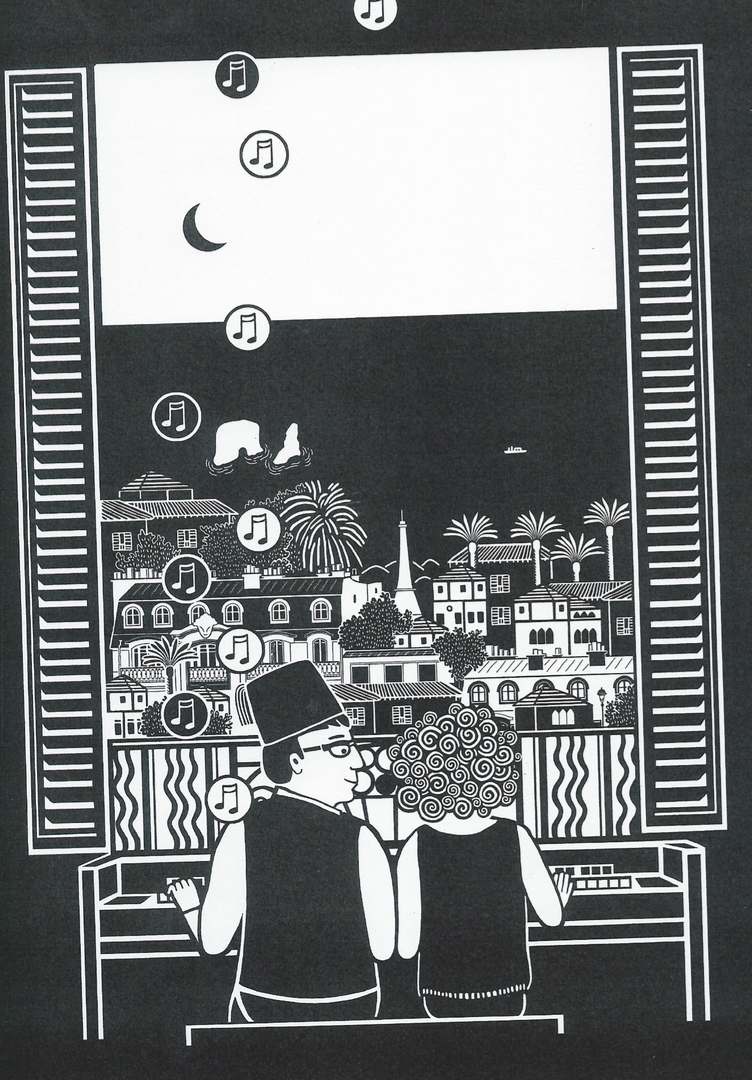